PINES
Executive Committee Briefing
GLASS Patron Profile
Purpose
At the May meeting the Committee voted to add a patron profile for GLASS which would allow eligible PINES materials to circulate to GLASS patrons via the free matter by mail service.  

The creation of a separate PINES profile was determined to be a good way to prevent potential abuse of the free books by mail service and to track usage.

The Committee asked the PINES staff to work out the details and logistics for such a profile given the NLS guidelines for service and the USPS regulations for types of library materials that can be mailed for free. 
The PINES team worked with Pat Herndon and the staff at GLASS to put together a plan for implementing this patron profile.  I would like to review this with you before we proceed to be sure you are all in agreement with this plan.
PINES Executive Committee Members
Jennifer Durham, Statesboro Regional Library System
Claudia Gibson, Chestatee Regional Library System
Sandy Hester, Fitzgerald-Ben Hill County Library
Anne Isbell, Lake Blackshear Regional Library
Beth McIntyre, Piedmont Regional Library
Keith Schuermann, Troup-Harris Regional Library System
Roni Tewksbury, West Georgia Regional Library System
Billy Tripp, Peach Public Libraries
Leigh Wiley, Worth County Library System
Previous PINES Executive Committee Members
Because these three Committee members served during the meeting in which the vote was called and the decision made, we requested that they take part in the ongoing discussion with the new members of the Committee. 

Linda Kean, Three Rivers Regional Library System
Laura Harrison, Brooks County Public Library
Jessica Everingham, Okefenokee Regional Library


Many MANY THANKS to you three for participating!!
Overview – Things to Consider
There are around 11,000 current non-institutional GLASS (Georgia Library for Accessible Statewide Services) patrons. It is unknown how many of these patrons will wish to use PINES services.
It is unknown how many may be using both services already.
There are an unknown number of PINES patrons that could be eligible for GLASS services, but may not be aware of them. 
Not all PINES staff are aware of GLASS services so may not be referring eligible patrons to them.
Overview – Things to Consider
The federal government allows certain types of library materials (such as large print books) to be mailed to individuals with certain disabilities at no charge.
http://about.usps.com/publications/pub347/welcome.htm

1. Reading matter in Braille or 14-point or larger sightsaving type and musical scores. 
2. Paper, records, tapes, and other matter for the production of reading matter, musical scores, or sound reproductions for eligible persons.
3. Equipment and parts for equipment, such as Braille writers, used for writing by eligible persons or for educational purposes.
4. Sound playback equipment specially designed or adapted for the use of visually handicapped persons.
5. Equipment or parts for equipment specifically Publication 347designed or adapted for use by visually handicapped persons, such as Braille watches, white canes, and similar 
equipment.
Overview – Things to Consider
“Free matter” may include 
Large print
DVDs with descriptive tract
Audiobook
Sound recording
Other AV material




Hang on!  Hang on!  Keyword here is “MAY”. And this is part of the discussion we want to have with you.
Overview – Things to Consider
Evergreen will not currently flag items that come in for patrons that qualify for these services
Closure of the Savannah, Columbus and Oconee facilities
Closure of remaining TBCs next year
PINES Library staffing for handling these items
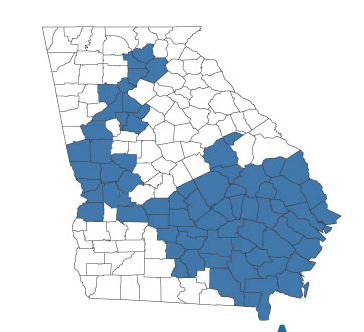 The PINES/GLASS Meeting
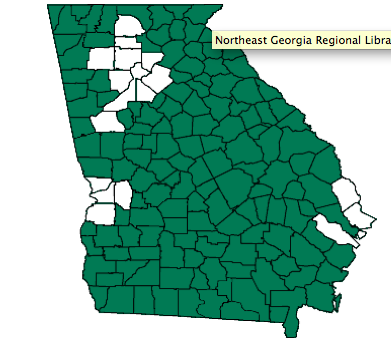 Proposed Procedure
To provide this service with minimal PINES staff training and maximum oversight, items will be routed through STATELIB-B.  
If there are any libraries that wish to mail books out to their local GLASS patrons directly rather than sending them to STATELIB-B, we will need to work out the proper procedures in a secondary phase of this project.
Proposed Procedure- Closer Look
Patron places hold on an item (either by placing a hold themselves through PINES, by contacting a PINES library, or by contacting STATELIB-B).
Item is pulled by library staff (normal holds pull list) and routed via courier to STATELIB-B.
GLASS staff verifies that the item is eligible for free mailing under USPS guidelines.
If the item requested or received is not eligible for free mailing, GLASS staff will attempt to replace it with an eligible copy of the title (for example, if a regular print book comes in when the patron really needed a large print book). 
If GLASS staff discovers cataloging issues with an item (a regular print book is coded as large-print or vice versa), they will report that issue to Elaine Hardy for correction (if there are too many of these, Elaine may send them to the owning libraries to be corrected).
GLASS staff checks the item out to patron’s PINES account and mails it to the patron.
GLASS staff checks to see if an NLS version of the material exists. If it does, they will record the circulation in the NLS system that keeps a history of which books the patron has already read. 
When finished with the item, the patron mails the item back to STATELIB-B.
GLASS staff checks in the item and routes it back to the owning library via courier.
Alternate Proposed Procedure: Pick Up at Local Library
A patron could place a hold on a book and override the default pickup library of STATELIB-B so that s/he could pick up the book at a local library instead of having it mailed to his/her home. This option would allow the patron to request a regular-print book or other item that cannot be sent for free through the mail, and also allow the patron flexibility in choosing local library delivery over mail delivery for any type of item on hold. If the patron is not able to go to the library in person to pick up these items, the patron could designate a proxy to be listed on the account.
Things to Consider
PINES accounts would not be created for GLASS users without patron consent – this would be an opt-in process. 
The form GLASS uses to register new patrons would need an additional question inquiring whether the person also wishes to obtain a PINES card. 
If a GLASS patron wishes to have a standard ‘Patron’ PINES card, then they would not be eligible to receive PINES books by mail in this manner. (This would not impact any of the services provided directly by GLASS or by individual library system outreach departments that have their own procedures.)
GLASS certification as accepted form of ID for getting a library card.  (GLASS certification number is unique.)
Profile Setup
Account expires after 2 years. PINES staff will create a recurring report for GLASS staff that shows which GLASS accounts have expired recently. GLASS staff will review and renew those accounts that have recent activity for another 2 years.
Number of items out at once – same as PATRON
Number of holds out at once – same as PATRON
Account is non-billable (no overdue, no lost, no long overdue, no damage).
We can configure the circulation rules so that GLASS profile types can place holds on AV materials so that they can be routed to STATELIB-B.  Audiobooks? Sound recordings? Other types of AV material?
Prep Work for GPLS Teams
Create new profile (Chris & Terran)
Update online registration form option for GLASS as a form of ID – perhaps instead of SSN (Chris & Terran)
Modify “Talking Books” subject headings (Elaine & Chris)
Determine how many books are incorrectly coded as large print when they are not and vice versa, and plan a way to correct them (Elaine & Chris)
Create procedures for PINES staff to follow for creating new GLASS profile card or switching existing Patron profile to GLASS profile (Terran)
GLASS profile should only be chosen if proper certification is presented
Since GLASS requires a more stringent registration process than PINES does, can PINES accept the GLASS certification as acceptable ID? (Elizabeth will speak to the Executive Committee about this.)
GLASS should be chosen as identification type in patron registration form
GLASS ID# should go into the free-text identification field
Default pickup library should be STATELIB-B
Prep Work for GPLS Teams
Create procedures for GLASS staff to follow (Pat & Terran)
Promote PINES card to GLASS patrons (Pat)
Evergreen Staff Client training for GLASS staff (Dawn & Pat)
Modify GLASS sign-up form to add question asking patrons if they wish to also obtain a PINES card with the GLASS profile (Pat)
Recurring Reports (Chris & Pat)
Auditing report (annual?) – what type of information should this include?
Expired patron report (monthly?) – which GLASS patrons expired this month?
New patron report (monthly?) – which new GLASS patrons were added this month?
Prep Work for GPLS Teams
Create procedures for GLASS staff to follow (Pat & Terran)
Spread the word to GLASS patrons (Pat)
Train GLASS patrons in using PINES and appropriate requests for materials. (GLASS and PINES Staff)
Evergreen Staff Client training for GLASS staff (Dawn & Pat)
Modify GLASS sign-up form to add question asking patrons if they wish to also obtain a PINES card with the GLASS profile (Pat and GLASS Staff)
Recurring Reports (Chris & Pat)
Auditing report (annual?) – what type of information should this include?
Expired patron report (monthly?) – which GLASS patrons expired this month?
New patron report (monthly?) – which new GLASS patrons were added this month?
PINES library staff training and PR
Proposed Related Project: Machines
NOTE: this is an idea that GLASS and PINES staff are investigating. We wanted to make you aware of the discussion and get any feedback or ideas from you early one. 
Replacement machines will be stored at all PINES libraries.
These machines are barcoded and will be added to the PINES catalog for tracking (Elaine & Chris will discuss this further – New Circ Modifier will be required – Elaine suggests that all existing machines be added but initially checked out to STATELIB-B; when GLASS patrons register for PINES cards, the corresponding machines would be transferred to their accounts.)
Exchange process:
GLASS patron can bring broken machine into library and pick up the replacement. 
The replacement would be checked out to that patron.
The broken machine will be routed via courier to STATELIB-B.
A recurring report can be run for STATELIB-B which shows which patrons got new machines and which libraries need to be sent additional new replacements.
GLASS staff will update their own records indicating what machine the GLASS patron now has, and will clear the machine off of the patron’s PINES record (by checking in?)
Discussion Items and Questions
Does the Committee approve the proposed setup and procedures for the GLASS profile?
Can we accept GLASS certification as a form of ID for registering PINES patrons?
Which of the following types of eligible free matter does the Committee approve for PINES/GLASS lending?
Large print
DVDs with descriptive tract
Audiobook
Sound recording
Other AV material